Saída de Campo
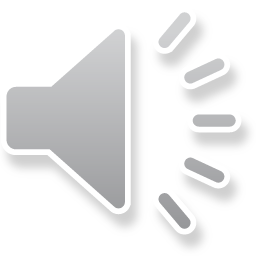 Zona Intertidal de São Torpes 
(Parque Natural Do Sudoeste Alentejano e Costa Vicentina)
Agrupamento de Escolas de Sines
8º ano (2020/2021)
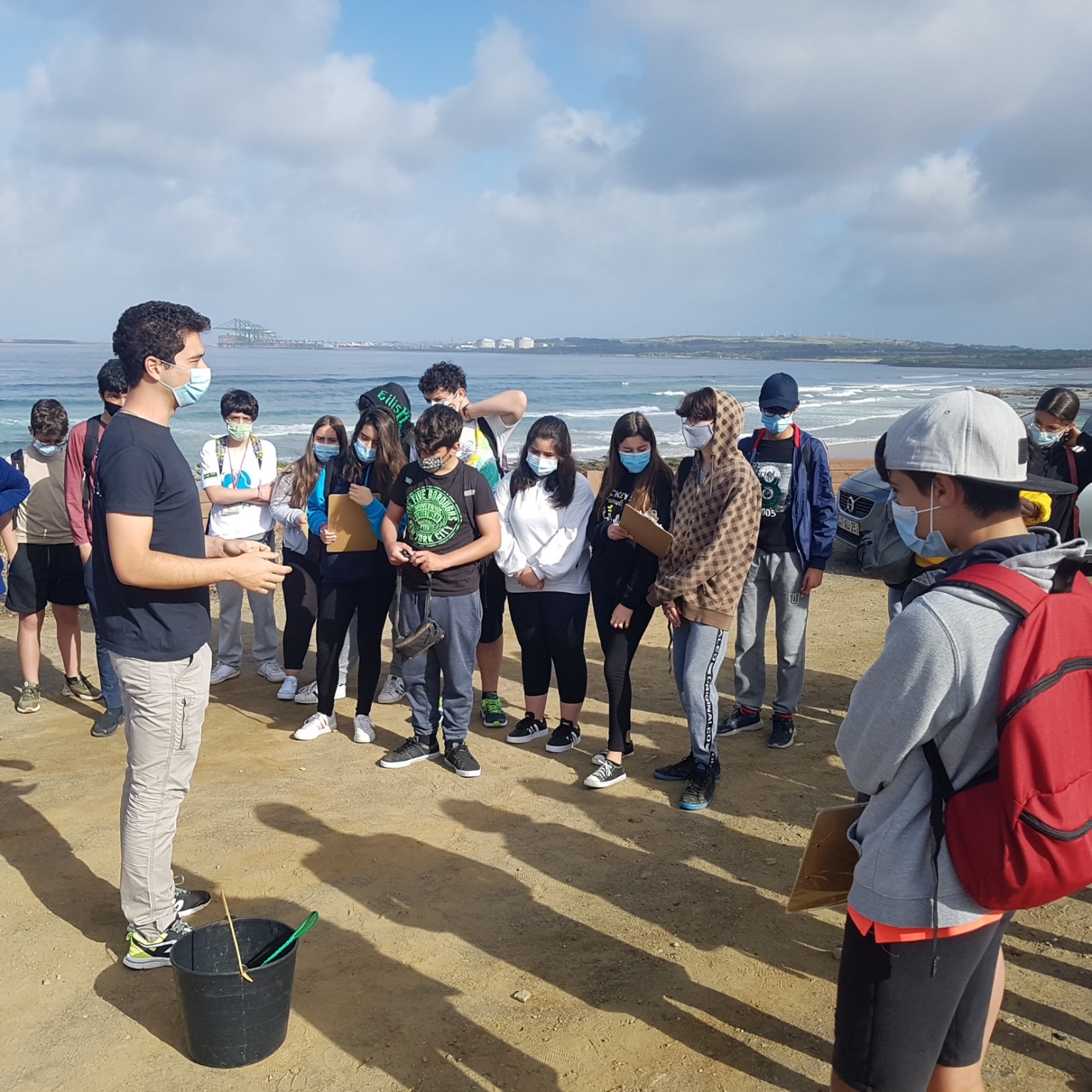 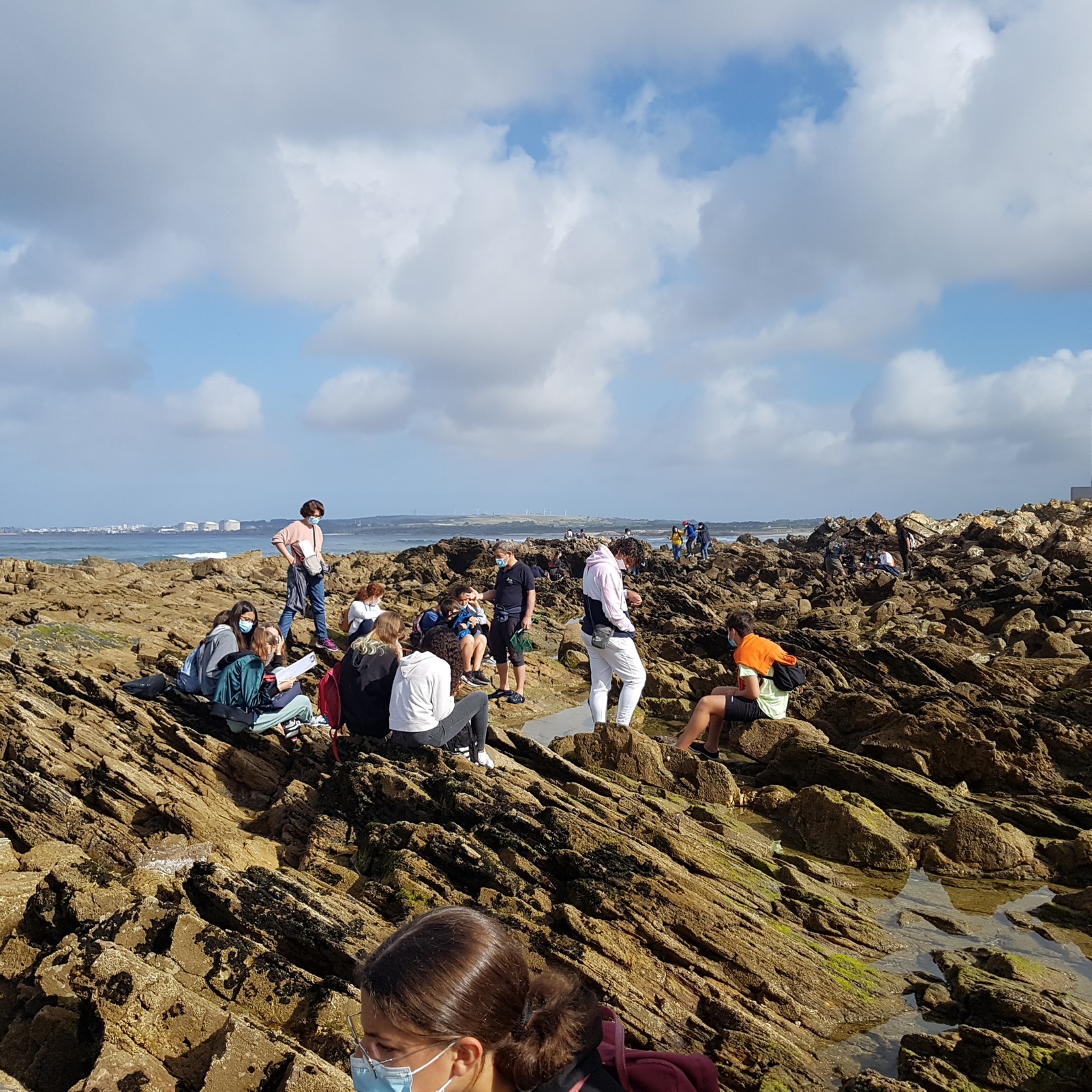 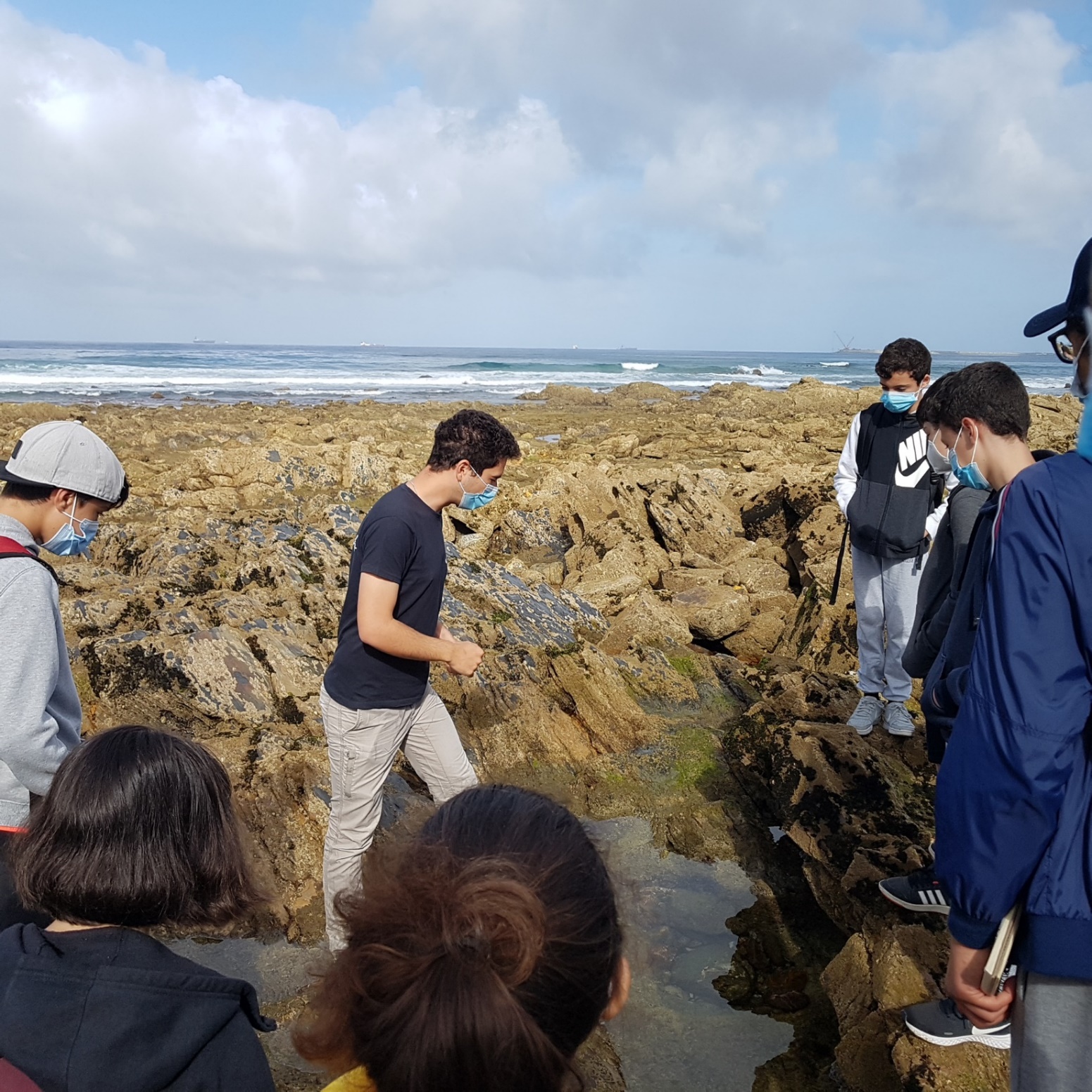 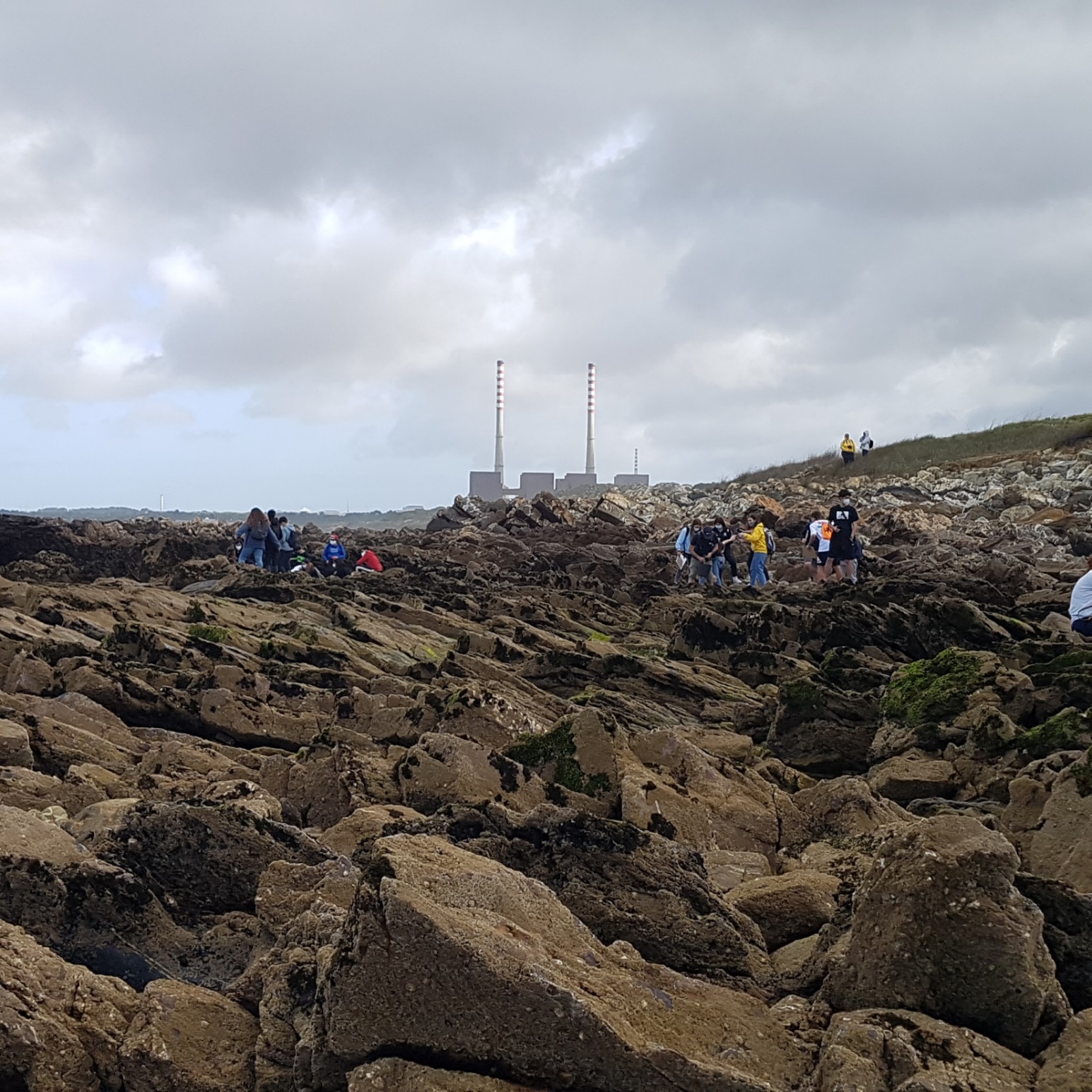 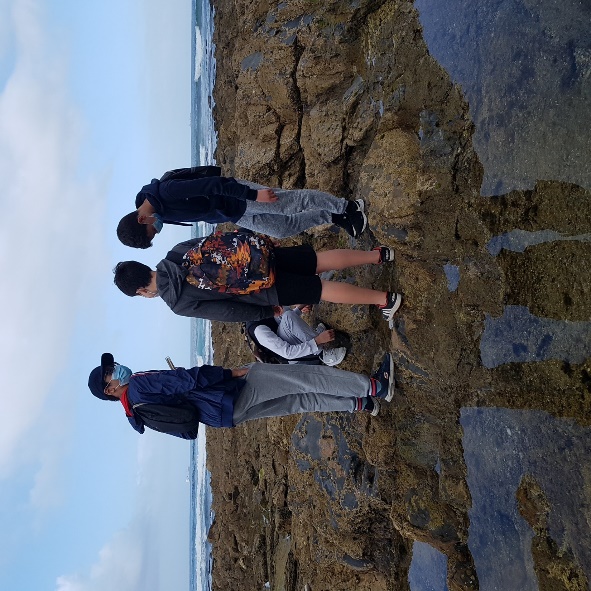 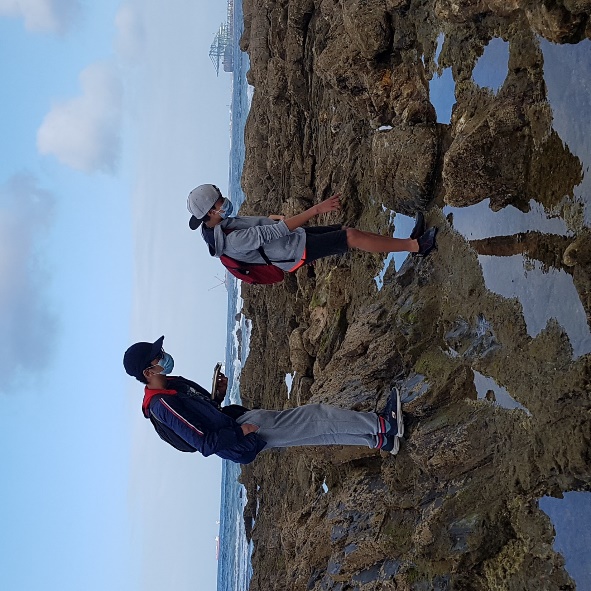 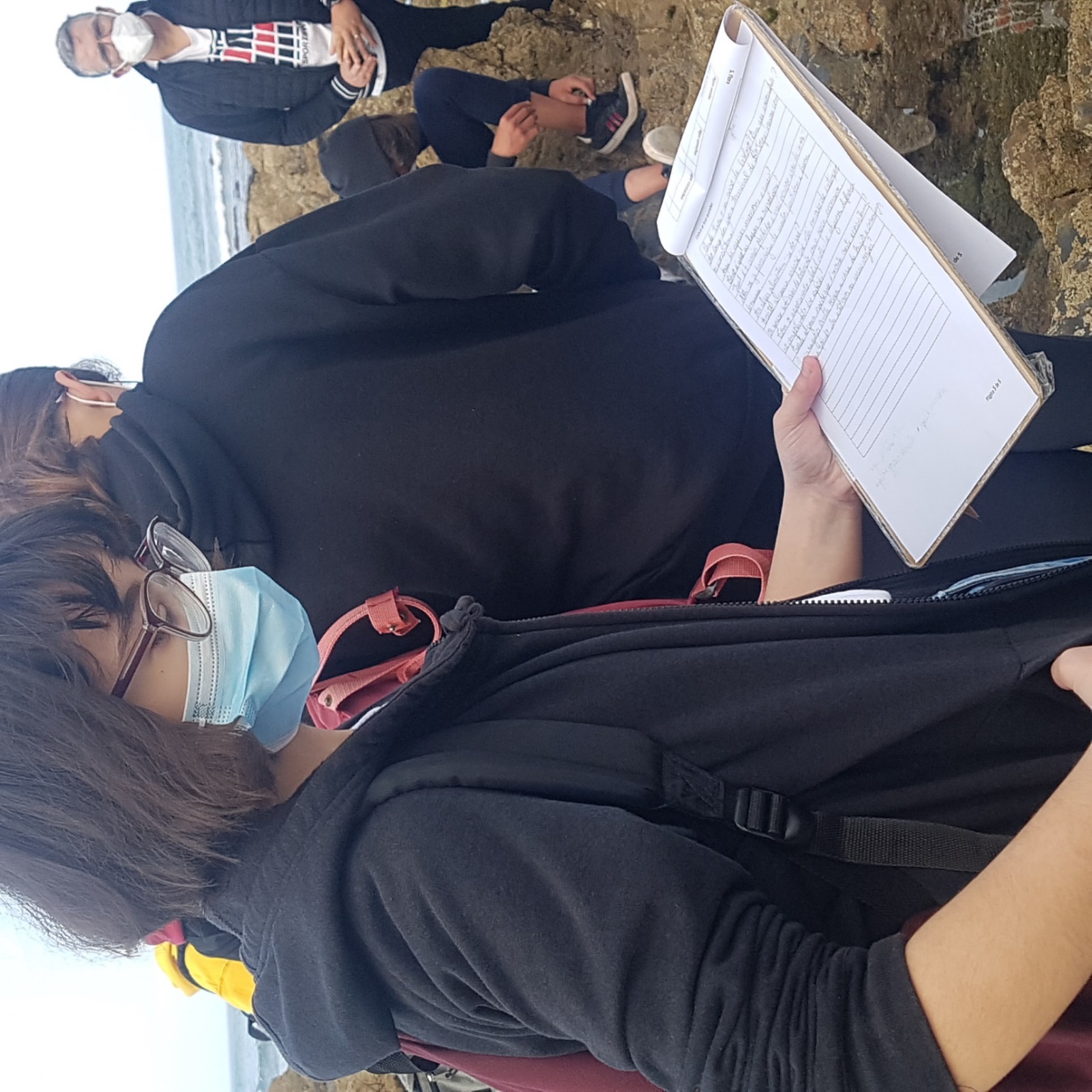 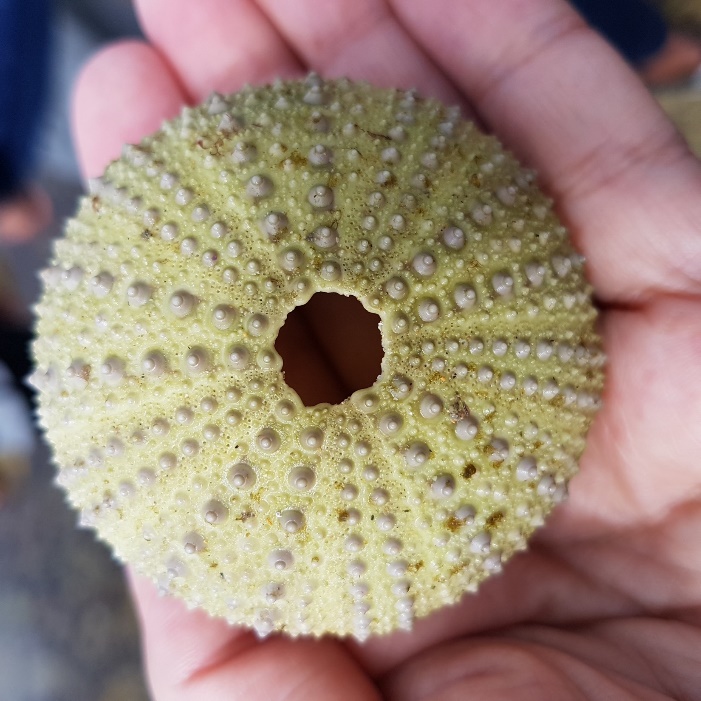 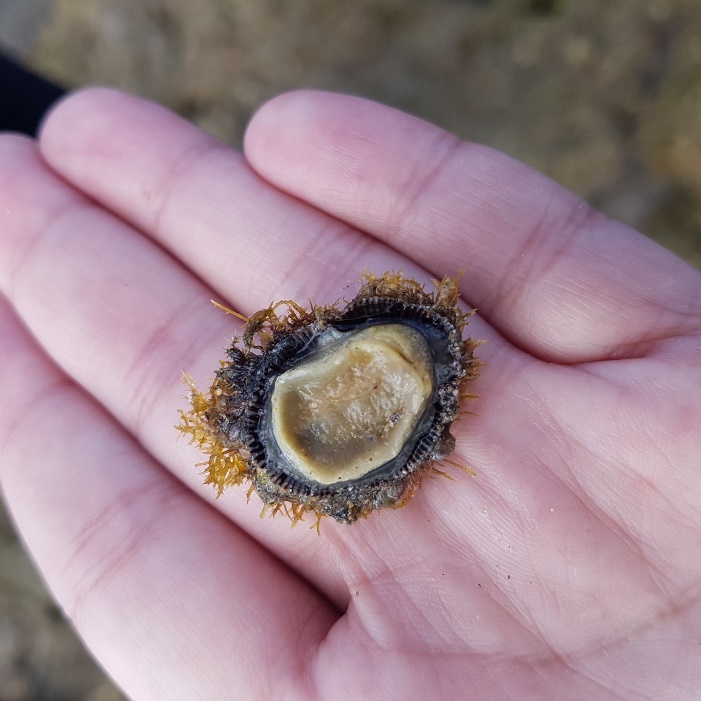 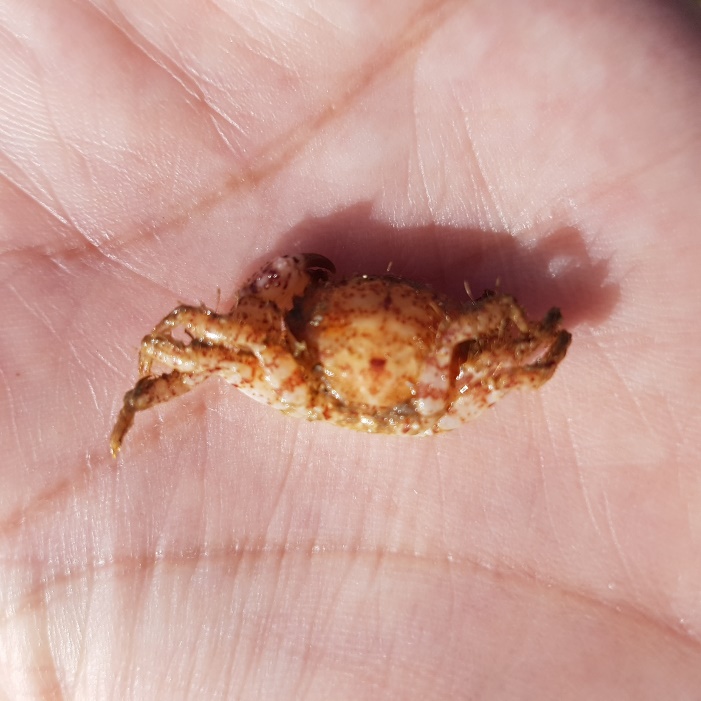 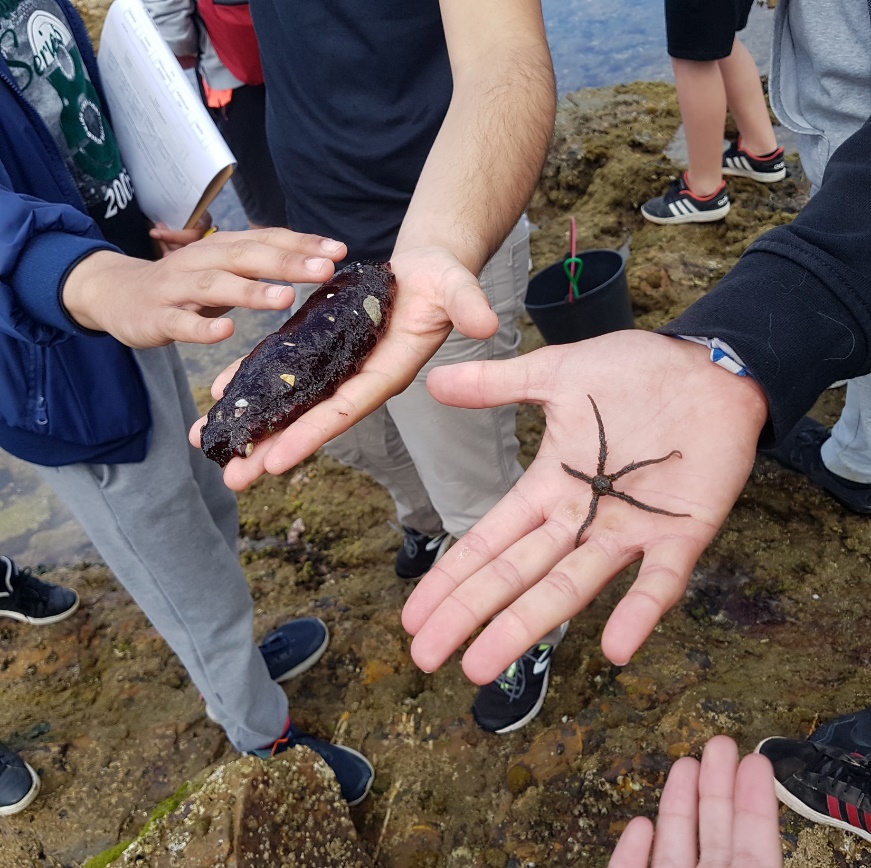 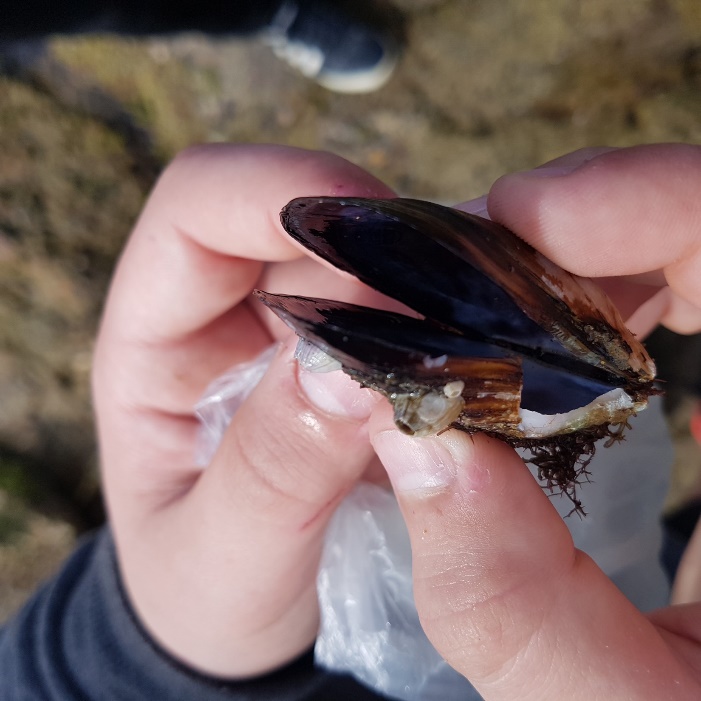 FIM